CATÁLOGO
Sweet trip
productos
OBLEAS            PINCHOS DE GOMITAS Y                MASMELOS
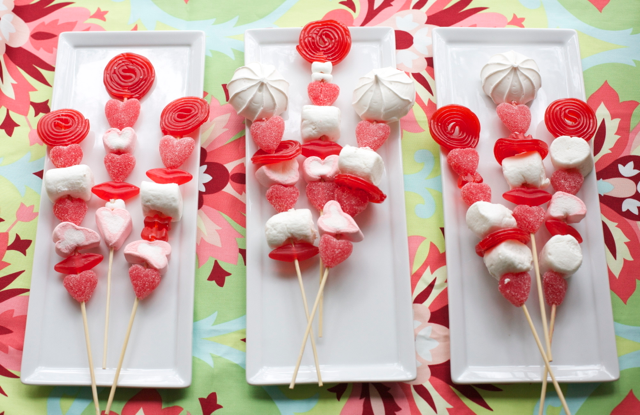 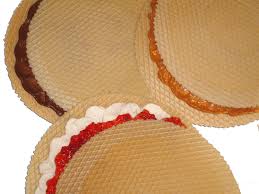 Palomitas de maíz dulces
Ingredientes para obleas
Obleas                                                            
Mermeladas de diferentes sabores         
Manjar, chispas de chocolate                  
Coco rallado                                                 
Grageas
Ingredientes para pinchos de gomitas
Gomitas , masmelos            
Palos de pincho                    
Chocolate                               
Grageas                                   
Diferentes clases de dulces
Ingredientes para palomitas de maíz              dulces
Maíz (Canguil)                                             
Camelo liquido de diferentes sabores    
Vasos , bolsas
Precios de obleas y pinchos de gomitas
25, 50 y 75 ctvs
50 ctvs
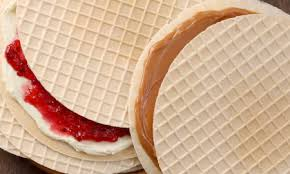 Precio de palomitas de maíz dulces                                                      50 ctvs.
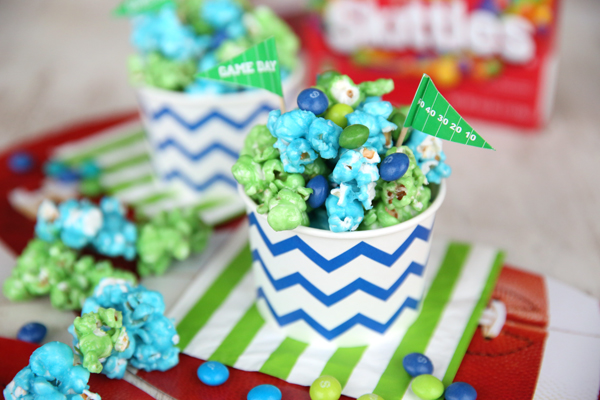